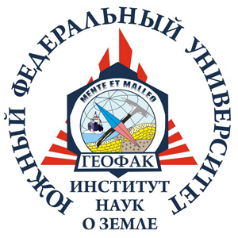 ВЕСЕННИЕ ПРОФОРИЕНТАЦИОННЫЕ МЕРОПРИЯТИЯ ИНСТИТУТА НАУК О ЗЕМЛЕ СО ШКОЛЬНИКАМИ И ПОДГОТОВКА 
К ПРИЕМНОЙ КАМПАНИИ-2023
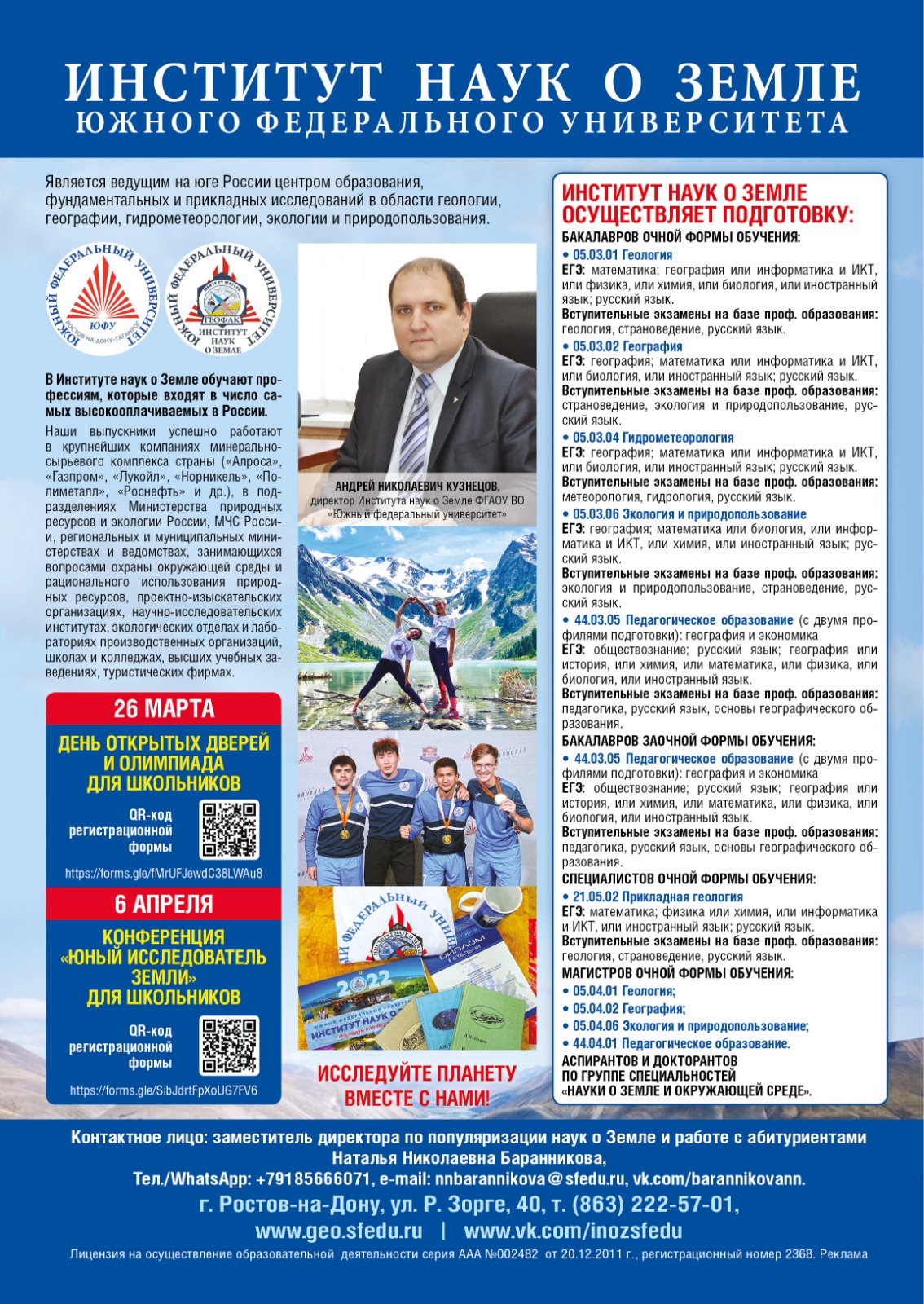 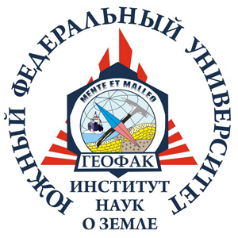 48-АЯ ВЕСЕННЯЯ ОТКРЫТАЯ НАУЧНО-ПРАКТИЧЕСКАЯ КОНФЕРЕНЦИЯ ДОНСКОЙ АКАДЕМИИ НАУК ЮНЫХ ИССЛЕДОВАТЕЛЕЙ ИМ. Ю. А. ЖДАНОВА
24 МАРТА
Лекторий «Горизонты науки»
«Экологические проблемы рек Ростовской области» (Сазонов А.Д.)
«196 лет со дня рождения Петра Петровича Семенова-Тян-Шанского» (Костенко Д.Ф.)
25 МАРТА
Заседание секции «География и геоэкология» (с 12:00, ауд. 202)
26 МАРТА
ДЕНЬ ОТКРЫТЫХ ДВЕРЕЙ И ОЛИМПИАДА 
ИНСТИТУТА НАУК О ЗЕМЛЕ
ЮЖНОГО ФЕДЕРАЛЬНОГО УНИВЕРСИТЕТА
(СЕКЦИИ: ГЕОЛОГИЯ, ГЕОГРАФИЯ, ГИДРОМЕТЕОРОЛОГИЯ, ЭКОЛОГИЯ И ПРИРОДОПОЛЬЗОВАНИЕ) 
6 АПРЕЛЯ
КОНФЕРЕНЦИЯ «ЮНЫЙ ИССЛЕДОВАТЕЛЬ ЗЕМЛИ» И КОНКУРС ТВОРЧЕСКИХ РАБОТ ШКОЛЬНИКОВ «РАДУГА» И ОРГ. СОБРАНИЕ ПРОЕКТНОЙ СМЕНЫ ИНСТИТУТА НАУК О ЗЕМЛЕ "ПЛАНЕТА ЗЕМЛЯ«
10-16 АПРЕЛЯ
ВСЕРОССИЙСКАЯ АКЦИЯ «НЕДЕЛЯ БЕЗ ТУРНИКЕТОВ»
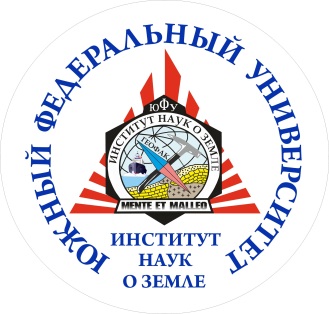 ИНСТИТУТ НАУК О ЗЕМЛЕ ЮФУОСУЩЕСТВЛЯЕТ ПОДГОТОВКУ:
	БАКАЛАВРОВ ОЧНОЙ ФОРМЫ ОБУЧЕНИЯ ПО НАПРАВЛЕНИЯМ ПОДГОТОВКИ:
05.03.01 ГЕОЛОГИЯ
ЕГЭ: 1. математика – 39; 2. география - 40 или информатика и ИКТ – 44, или физика – 39, или химия – 39, или биология – 39, или иностранный язык – 50; 3. русский язык – 40;
Вступительные экзамены на базе профессионального образования: 1. геология – 50; 2. страноведение – 50; 3. русский язык – 40.

05.03.02 ГЕОГРАФИЯ
ЕГЭ: 1. география – 40; 2. математика - 39 или информатика и ИКТ – 44, или биология 39, или иностранный язык –50; 3. русский язык – 40;
Вступительные экзамены на базе профессионального образования: 1. страноведение – 50; 2. экология и природопользование – 50; 3. русский язык – 40.
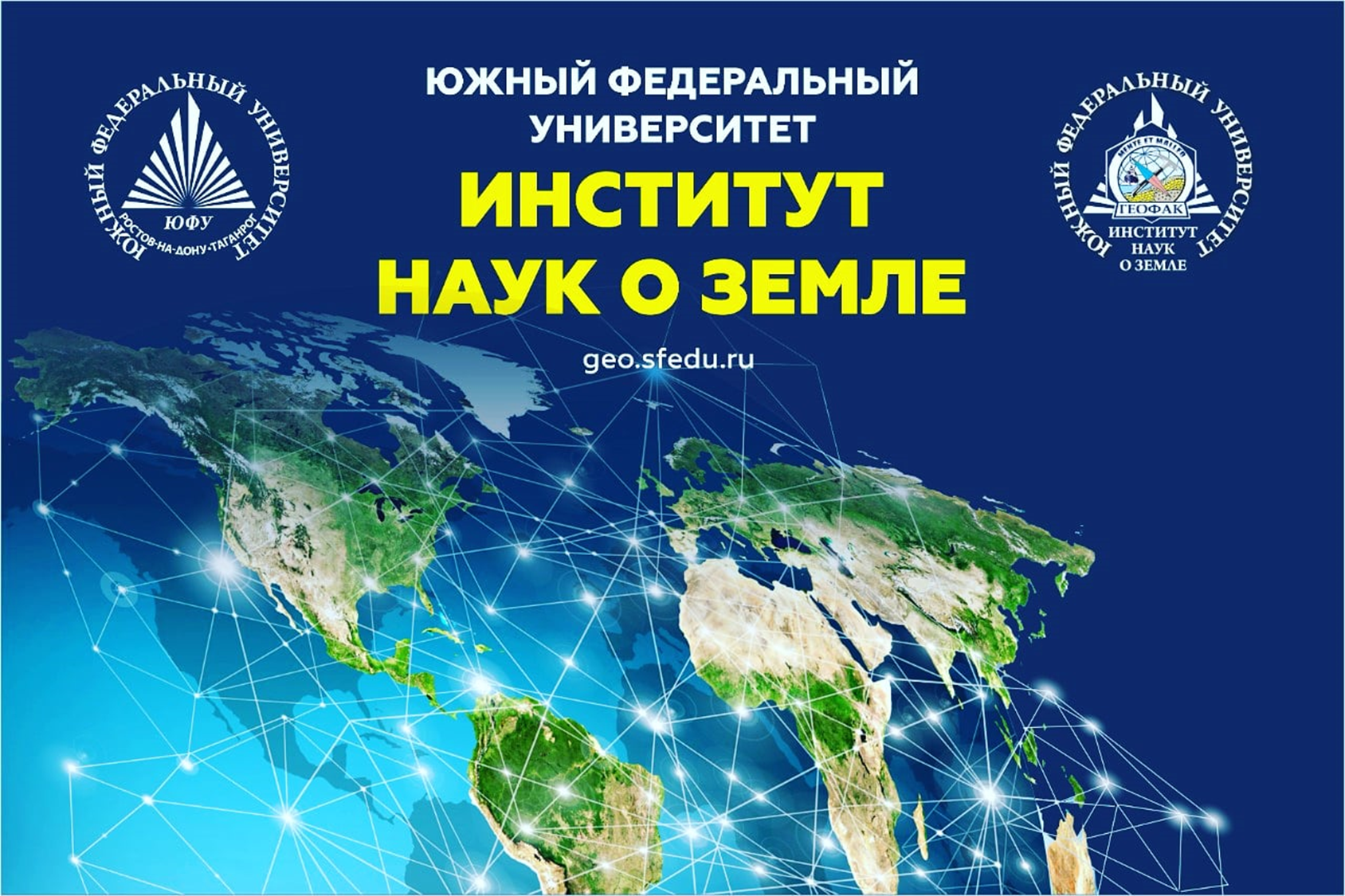 05.03.04 ГИДРОМЕТЕОРОЛОГИЯ
ЕГЭ: 1. география – 40; 2. математика - 39 или информатика и ИКТ – 44, или биология – 39, или иностранный язык – 50; 3. русский язык – 40;
Вступительные экзамены на базе профессионального образования: 1. метеорология – 50; 2. гидрология – 50; 3. русский язык – 40.
05.03.06 ЭКОЛОГИЯ И ПРИРОДОПОЛЬЗОВАНИЕ
ЕГЭ: 1. география – 40; 2. математика - 39 или биология – 39, или информатика и ИКТ – 44, или химия – 39, или иностранный язык – 50; 3. русский язык – 40.
Вступительные экзамены на базе профессионального образования: 1. экология и природопользование – 50; 2. страноведение – 50; 3. русский язык – 40.
44.03.05 ПЕДАГОГИЧЕСКОЕ ОБРАЗОВАНИЕ С ДВУМЯ ПРОФИЛЯМИ ПОДГОТОВКИ: 
ГЕОГРАФИЯ И ЭКОНОМИКА  (очная и заочная формы обучения)
ЕГЭ: 1.обществознание – 50; 2. русский язык – 50; 3. география – 50 или история – 50, или химия – 50, или математика – 50, или физика – 50, или биология – 50, или иностранный язык – 50;
Вступительные экзамены на базе профессионального образования: 1. педагогика – 50; 2. русский язык – 50; 3. основы географического образования – 50.

СПЕЦИАЛИСТОВ ОЧНОЙ ФОРМЫ ОБУЧЕНИЯ ПО СПЕЦИАЛЬНОСТИ: 
21.05.02 ПРИКЛАДНАЯ ГЕОЛОГИЯ. ГЕОЛОГИЧЕСКАЯ СЪЕМКА, ПОИСКИ И РАЗВЕДКА МЕСТОРОЖДЕНИЙ ТВЕРДЫХ ПОЛЕЗНЫХ ИСКОПАЕМЫХ
ЕГЭ: 1. математика – 39; 2. физика - 39 или химия – 39, или информатика и ИКТ – 44, или иностранный язык – 50; 3. русский язык – 40;
Вступительные экзамены на базе профессионального образования: 1. геология – 50; 2. страноведение – 50; 3. русский язык – 40.
МАГИСТРОВ ОЧНОЙ ФОРМЫ ОБУЧЕНИЯ ПО НАПРАВЛЕНИЯМ: 
05.04.01 ГЕОЛОГИЯ
05.04.02 ГЕОГРАФИЯ
«УПРАВЛЕНИЕ, МОНИТОРИНГ ЛАНДШАФТОВ И ГЕОЛОГИЧЕСКОЙ СРЕДЫ С ИСПОЛЬЗОВАНИЕМ ГИС И ИНСТРУМЕНТАЛЬНЫХ МЕТОДОВ«;
05.04.06 ЭКОЛОГИЯ И ПРИРОДОПОЛЬЗОВАНИЕ
«ПРИКЛАДНАЯ ГЕОЭКОЛОГИЯ«
44.04.01 ПЕДАГОГИЧЕСКОЕ ОБРАЗОВАНИЕ
«ТЕОРИЯ И ПРАКТИКА ГЕОГРАФИЧЕСКОГО ОБРАЗОВАНИЯ И ЭКОЛОГИЧЕСКОГО ПРОСВЕЩЕНИЯ»
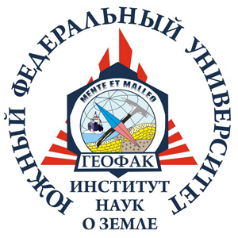 Расписание ЕГЭ 2023 (проект)
26 мая – география, литература, химия;29 мая – русский язык;1 июня – математика базового и профильного уровней;5 июня – история, физика;8 июня – обществознание;13 июня – иностранные языки (английский, французский, немецкий, испанский, китайский) (за исключением раздела «Говорение»), биология;16 июня – иностранные языки (английский, французский, немецкий, испанский, китайский) (раздел «Говорение»);17 июня – иностранные языки (английский, французский, немецкий, испанский, китайский) (раздел «Говорение»);19 июня – информатика и информационно-коммуникационные технологии (ИКТ);20 июня – информатика и информационно-коммуникационные технологии (ИКТ).
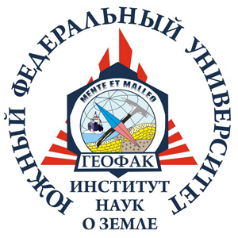 Экзаменационные комиссии
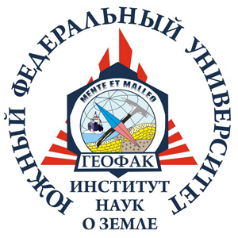 Возможности перезачета вступительных испытаний  для поступающих в магистратуру в 2023 году
Конкурс портфолио
ФИЭБ
Олимпиада федеральных  университетов для поступающих в  магистратуру
Медаль Ю.А. Жданова «Лучшему выпускнику  университета»
Достижения, учитываемые в качестве 
максимального результата (100 баллов)
дипломанты (медалисты, победители, призеры) Всероссийской олимпиады студентов «Я – профессионал»;
победители и призёры Южно-Российской многопрофильной олимпиады Образовательного кластера Южного федерального округа для поступающих в магистратуру;
победители «Конкурса на лучший научный доклад студентов» в рамках университетской «Недели науки-2023».
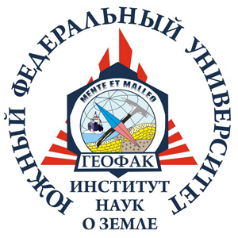 БЛАГОДАРЮ ЗА ВНИМАНИЕ!